Color
Primary color
Primary color
A group of colors from which all other colors can be obtained by mixing.
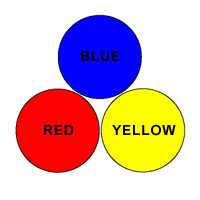 Secondary color
Secondary color
a color resulting from the mixing of two primary colors.
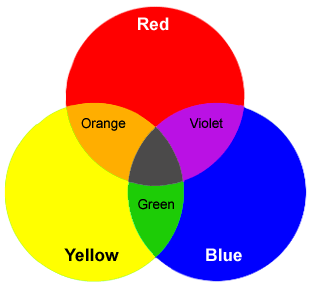 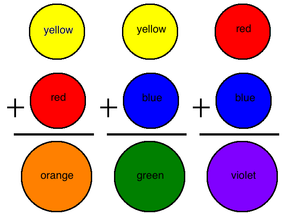 Tertiary colors
Tertiary colors
Tertiary colors are combinations of primary and secondary colors.
There are six tertiary colors:
red-orange
yellow-orange 
yellow-green 
blue-green 
blue-violet
red-violet.
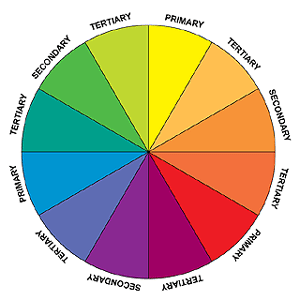 Tint
Tint
The mixture of a color with white, which increases lightness

Red + white=pink
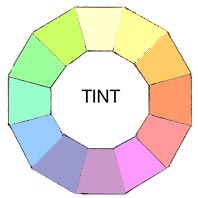 Shade
Shade
The mixture of a color with black, which reduces lightness
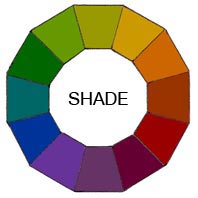 Tint or Shade
1.
2.
3.
4.
5.
6.
Tone
Tone
The mixture of a color with gray, or by both tinting and shading
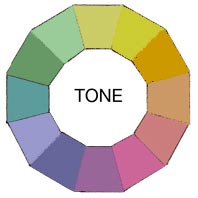 Complimentary colors
Complimentary colors
Colors opposite each other on the color wheel
When placed next to each other, they create the strongest contrast for those particular two colors.
When combined, cancel each other out. This means that when they are combined, they produce a brown or grey-scale color
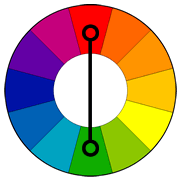 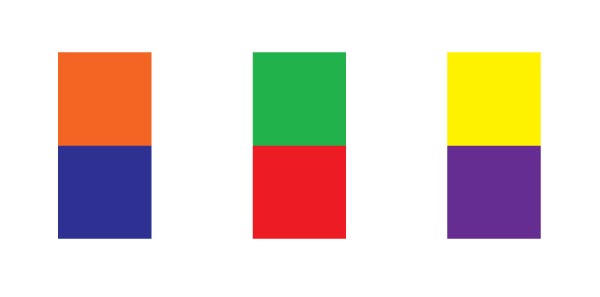 Analogous colors
Analogous colors
Groups of three colors that are next to each other on the color wheel
One color is the dominant color, which tends to be a primary or secondary color, and one on either side of the color. 
Red, red-orange, and red-violet are examples
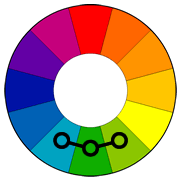 Warm colors
Warm colors
The yellows, oranges, and reds of the color spectrum, associated with fire, heat, sun, and warmer temperatures
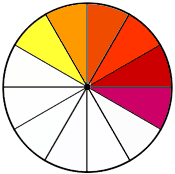 Cool colors
Cool colors
The greens, blues, and purples of the color spectrum, associated with water, sky, ice, and cooler temperatures
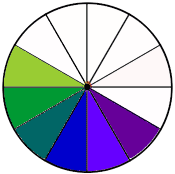 Monochromatic
Monochromatic
All the colors (tints, tones, and shades) of a single hue.
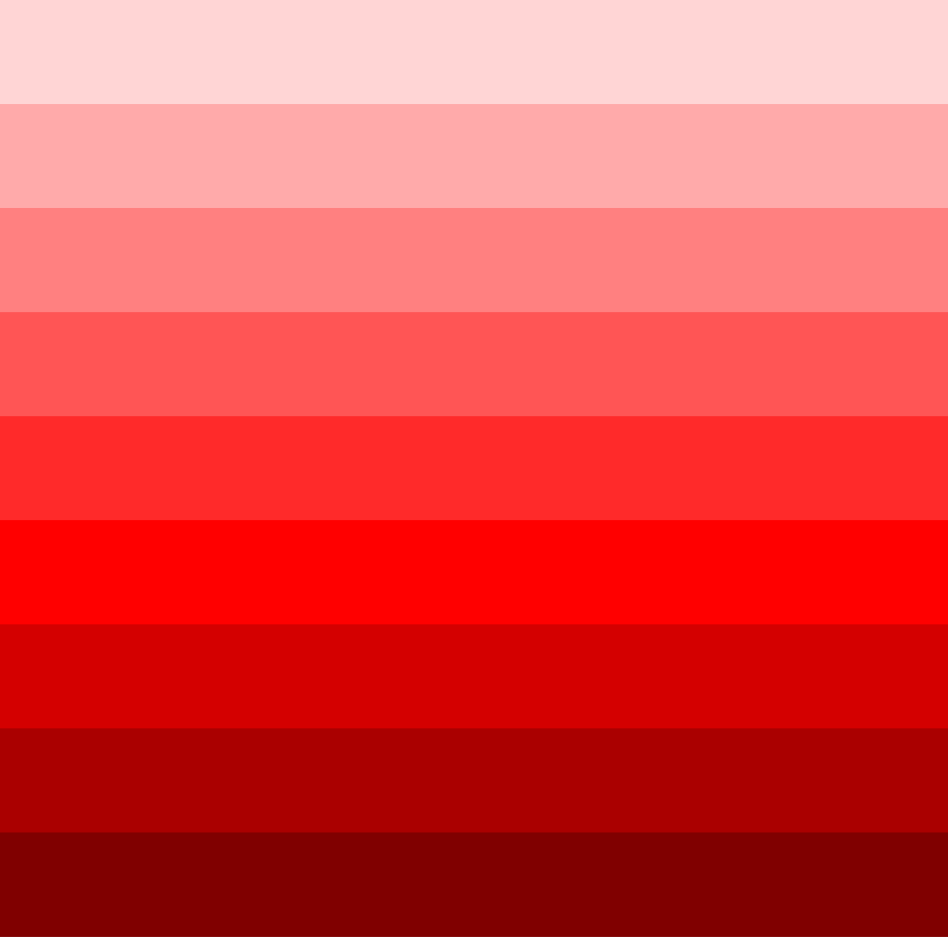